mokymo metodai Vengrijos Orosházi Református Két Tanítási Nyelvű Általános  mokykloje
Erasmus+ K1 mobilumo projektas "Kūrybiškumo ugdymas ir asmenybės ūgtis"
Aktyvūs mokymo(si) metodai
Dėmesio lavinimas
Kritinis mąstymas
Fizinis aktyvumas
Pojūčių, vaizduotės lavinimas
Kūrybiškumo skatinimas
Bendrųjų kompetencijų ugdymas
Idėjos mokytojams
Pamokos ne tik suoluose
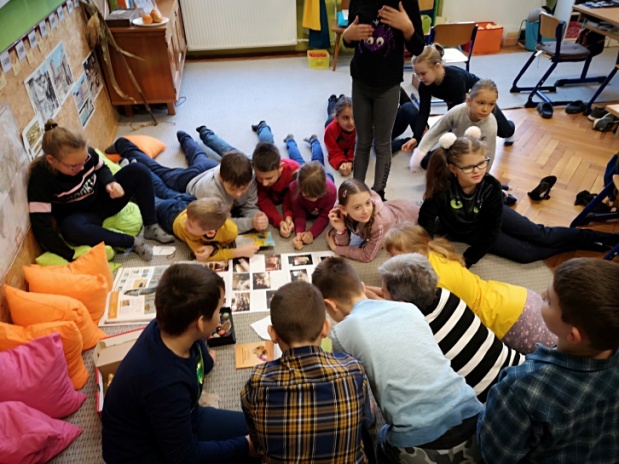 Pradinių klasių mokytojai pamokai išnaudoja visą klasės erdvę. Sėdėjimui ant žemės kiekvienas mokinys turi savo pagalvėlę. Pamoka vyksta paruošus klasę ir susėdus ratu ant grindų. Daromos minutės pertraukėlės, kad vaikai pasikeistų vietomis.
   Piešiama, skaitoma gulint ant grindų. 
   Mokymui, užduočių paruošimui išnaudojamos klasės sienos.
   Klasės erdvėje - integruota pamokų diena.  Pirma pamoka paprasta, pirma integruota į antrą, pirma-antra į trečią ir t.t.
Labai efektyvi priemonė
Skambutis 1
Skambutis 2 
  Likus 5 min. iki pamokos pabaigos pasigirsta pirmas skambutis. Tai puiki priemonė įspėti apie darbų užbaigimą tiek mokytojui, tiek mokiniui.
  Tokią taisyklę gali įsivesti kiekvienas mokytojas į savo darbo organizavimą, panaudodamas IT.
Dailės pamokose daug natūralių gamtos priemonių
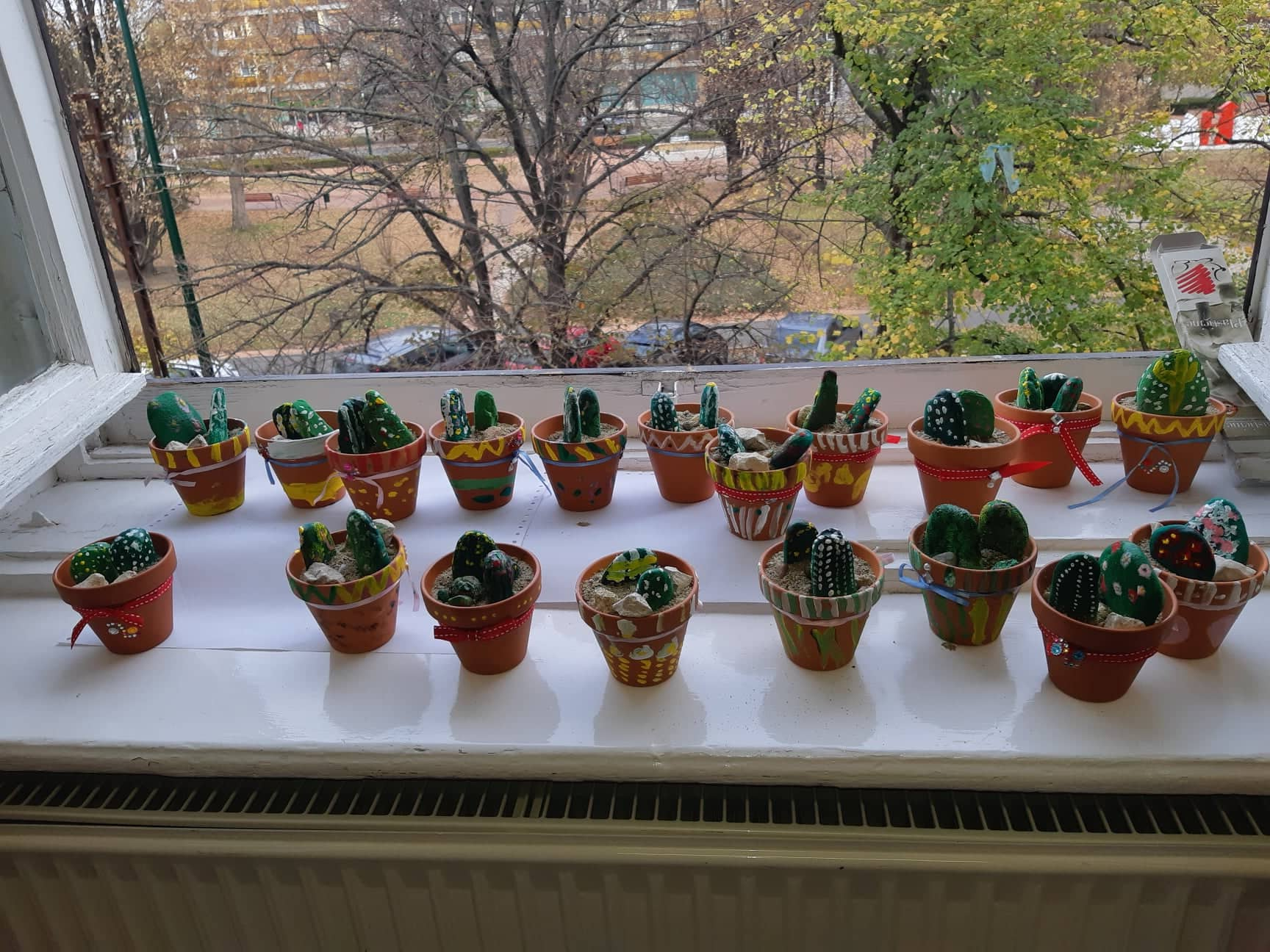 dėmesio koncentravimui.Rodyk priešingai nei girdi
Su dešine rankyte vaikai laiko nosies galiuką, o su kaire rodo priešingai, nei išgirstas žodis. Žodžius gali sakyti mokytojas ar išrinktas mokinys.
   Pvz.: Sakome akis,                                       o rodome koją,                                         arba sakome mokinio                                        vardą, bet į jį rodyti                                                               negalima ir t.t. 
   Paskui rankas sukeičiame. Kodėl laikyti nosies galiuką? Vaikai dažnai paleidžia ir rodo būtent su ta ranka.
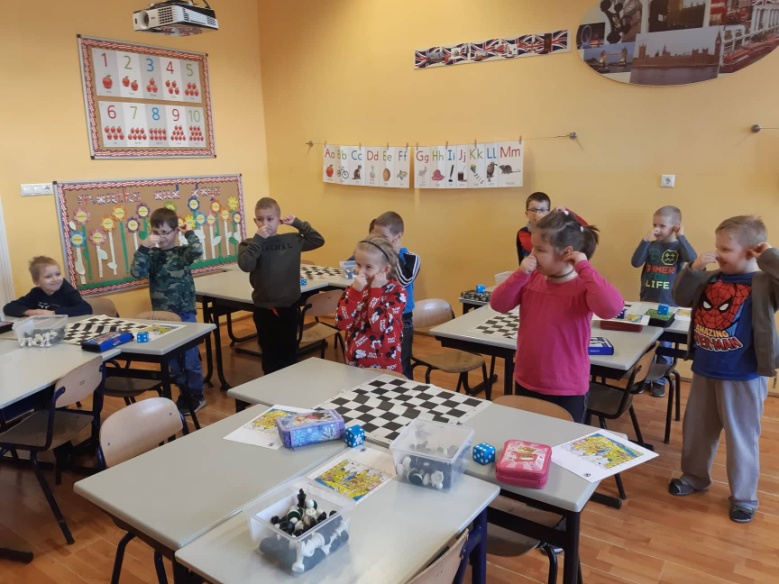 Gamtos pažinimo pamoka
Gamtos pažinimo pamokose naudojama labai daug natūralių gamtos priemonių, kurias vaikai atsineša iš namų. Augalus ruošia ir džiovina (suspausdami knygoje) ištisus metus. Gali būti ir nežinomi augalai, pamokoje tai išsiaiškina. Kiekvienas turi Gamtos dėžutę, kurioje laikomi įdomūs radiniai.
   Prieš pamoką mokytoja išdalina dėžutes, į kurias vaikai  susideda tik tai                                                  pamokai  reikalingas                                           priemones.
   Pvz.: Pamokos tema                                                            „Miško medžiai”.                                             Dedamos  tik miške                                                                                                    rinktos priemonės.
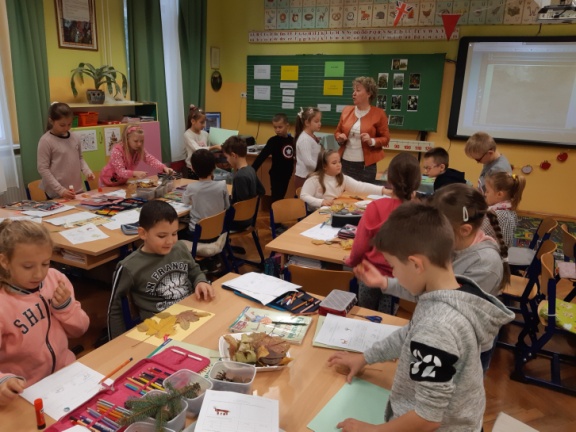 Stebuklinga dėžė.               Gamtos pažinimo pamoka.
Užduotį gali pasiūlyti ne tik mokytoja, bet tai gali būti ir vaikų namų darbas. 
   Paprasta, uždengta dėžė, kurioje sudėti daiktai ar kitokios priemonės, kurias mokiniai tik liesdami turi įvardyti.                   Atpažinęs daiktą, turi apie                                      jį sukurti savo istoriją.                                Taip ugdomas vaikų                             kūrybiškumas, lavinama                            fantazija.
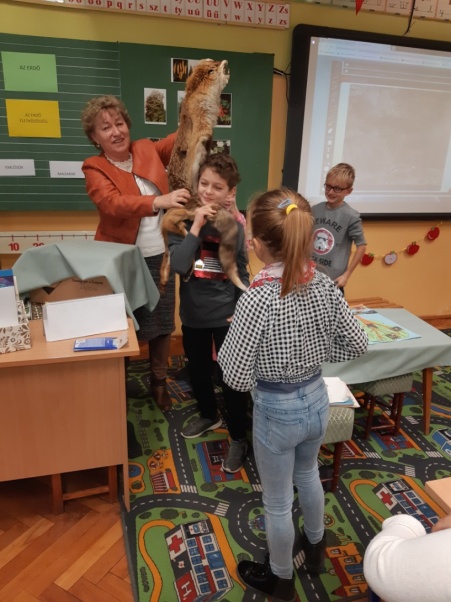 Nupiešti išmoktas reikšmes. Gamtos pažinimo pamoka.
Pirmoji pamokos dalis – mokymas, antrojoje vaikai dirba grupėse. Išmoktas reikšmes (pvz. kalnas, kalva, ola, uola, kalnai ir t.t) reikia nupiešti ir sukurti                                             pasakojimą, kurioje                             pasaulio šalyje yra                                 tokia vieta, kas ten                                        gyvena ir kaip ten                                        patekti.
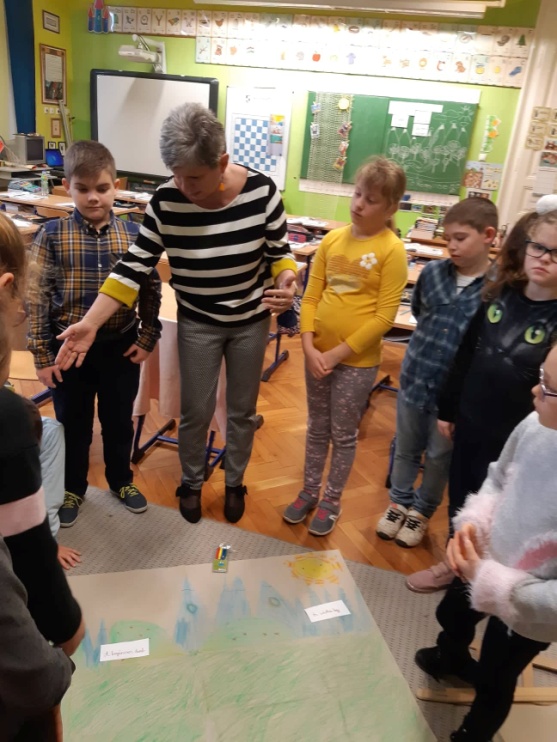 Muzikos pamoka.Visi po instrumentą
Muzikos pamoka. Tinka  mankštai ir kitoje pamokoje. Žiūrėk ir stebėk.
Lentoje pakabinami sutartiniai ženklai, jų reikšmės. Pagal parinktą kūrinį, mokytoja rodo ženklus, o mokiniai atlieka nurodytus veiksmus. Pvz. Kojos- trypti, delnai- ploti, rodyklės aukštyn –                                     keliame rankas,                                              žemyn – nuleidžiam,                                    bangelės - sukame                                      rankas suktuku.                                              Puikiai tinka                                                                 Mocarto „Turkų maršas”.
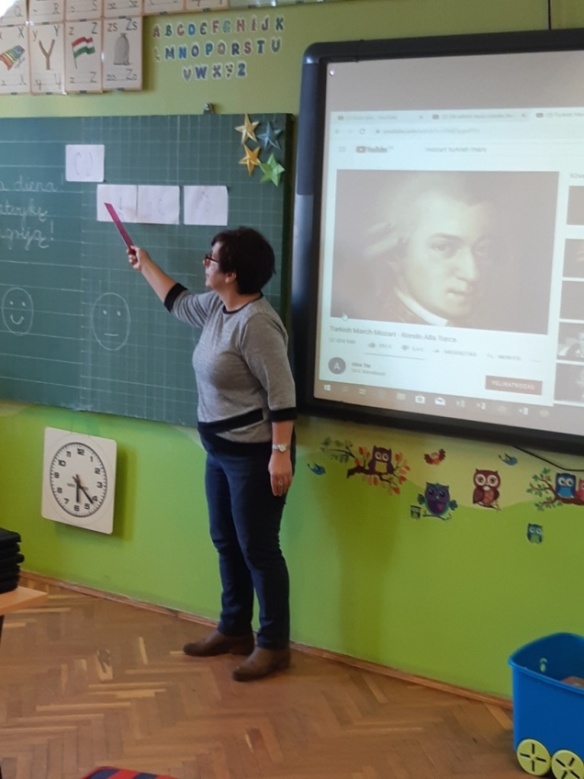 Anglų kalba.                        Situacijų vaidinimai.
Mokiniai vaidina situaciją „Pas gydytoją”. Vienas gydytojas, o kiti – ligoniai. Ligoniai skundžiasi ir vardija, kas skauda.
   Situacijų vaidinimai taikomi mokytis ir kitiems žodžiams,                                               su kitų profesijų                                                žmonėmis.
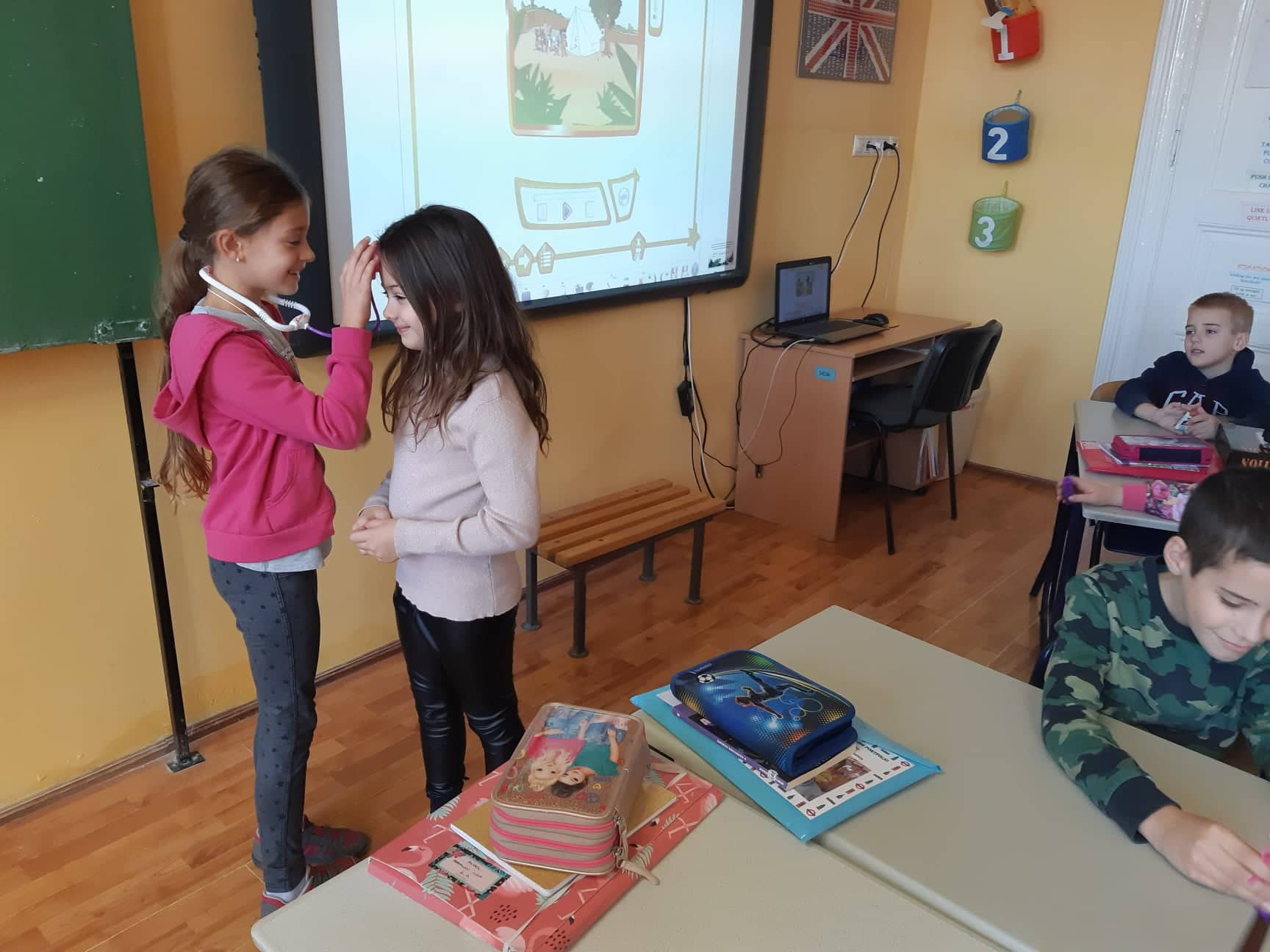 Anglų kalba. konkursas.                       Nebūk paskutinis. Kamuolys.
Konkursas.Vaikai gali sustot ratu apie mokytoją. Mokytoja sako lietuvišką žodį, o vaikai turi jį pasakyti angliškai. Kuris pasako paskutinis, tas iškrenta iš konkurso ir                                       sėdasi į suolą. Ir taip, kol                                          išaiškės nugalėtojas.                                
   
   Išmoktų žodžių tikrinimui                                tinka žaidimas su kamuoliu.                                     Kas nežino žodžio, tas                                 sėdasi į suolą.
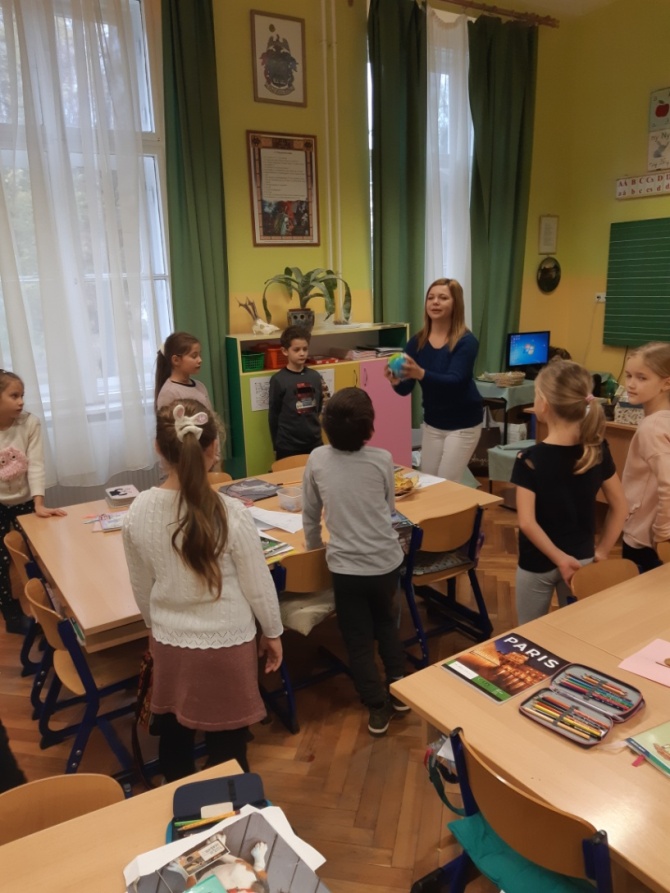 Anglų kalba. Bingo!
1.Tummy, hand, leg, arm, head, foot, tongue, eyes.  Žodžiai užrašyti lentoje. Vaikams pasiūloma išsirinkti keturis labiausiai patinkančius. Vaikai užsirašo. Tada mokytoja sako atsitiktinius žodžius, o vaikai savo lape išgirstą žodį užbraukia. Kuris pirmas išbrauko  visus žodžius, šaukia Bingo ir gauna prizą. 
   2. Lentoje ne eilės tvarka surašyti mokomų žodžių skiemenys. Mokiniai turi suvedžioti  išmaišytus skiemenimis ir parašyti žodį. Jei žodžiai trumpi, rašoma pirmoji raidė ir išmėtytos raidės.
Mankšta  Anglų kalbos pamokoje.
Mokomus žodžius užrašyti lapuose ir juos prisegti skirtingose klasės vietose. Liepti vaikams rodyti su dešine ranka, kur yra išgirstas žodis. Mokytoja sako žodžius, o vaikai pirštu parodo į žodį. Paskui ranką pakeisti. 
   Žaidimą galima tęsti. Mokinys stovi prie lentos užsidengęs akis ir angliškai suskaičiuoja iki 10. Tuo metu kiti vaikai turi pasirinkti ant sienos pakabintą žodį ir atsistoti prie jo. Suskaičiavęs iki dešimt mokinys pasako garsiai žodį, esantį lapuose. Tie vaikai, kurie buvo pasirinkę išgirstą žodį, turi sėst į suolus. Skaičiavęs išrenka kitą vaiką iš stovinčių. Ir taip žaidžiame kol visi susėda.
Matematika. Susirask porą.
Ant kortelių surašyti skaičiai, kurių suma turi būti viena. Pvz.: Bendra suma turi būti 300, taigi kortelėse rašome 113, pora – 187. Kita pora bus 138 ir 162 ir t.t. 
   Kortelės išdalinamos                                mokiniams. Jiems                                          reikia  ieškot draugo,                                 kad gautų reikalingą                                    sumą. Užduočiai                                        pasunkinti  naudojami                                   neporiniai skaičiai.
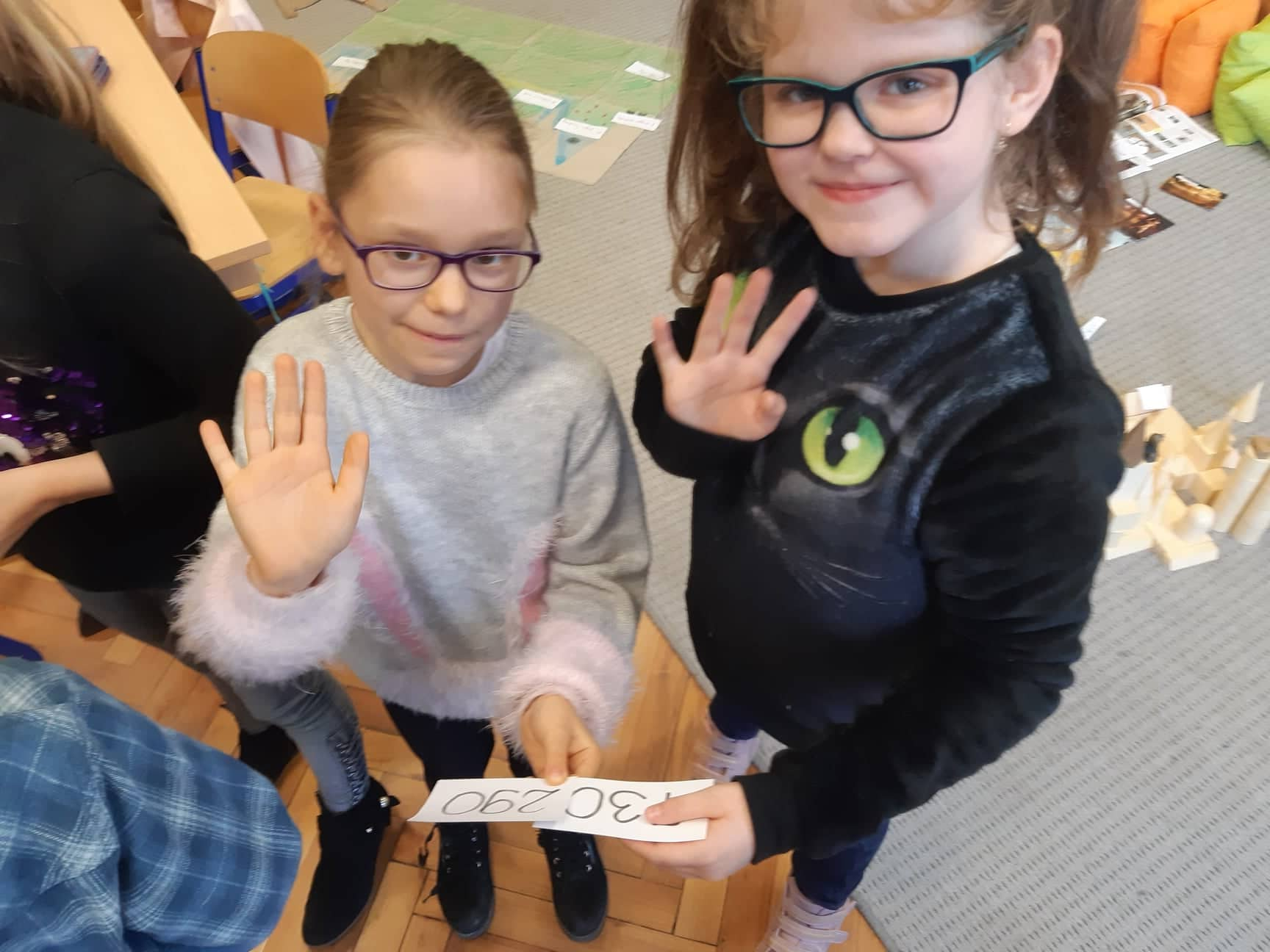 Kieno greitesnė reakcija? Metodas žinių užtvirtinimui.
Lentoje sukabinti užrašytus žodžius. Mokiniams liepti užsimerkti ir padėti galvą ant suolo.Tada vieną žodį nuimti ir duoti sutartinį ženklą. Vaikai atsimerkia ir turi pasakyt, kurio žodžio nebėra.
  Vėliau galima liepti                                        įsiminti žodžių                                            eiliškumą ir prašyti                                  pasakyti, kuris žodis                                 sukeistas vietomis.
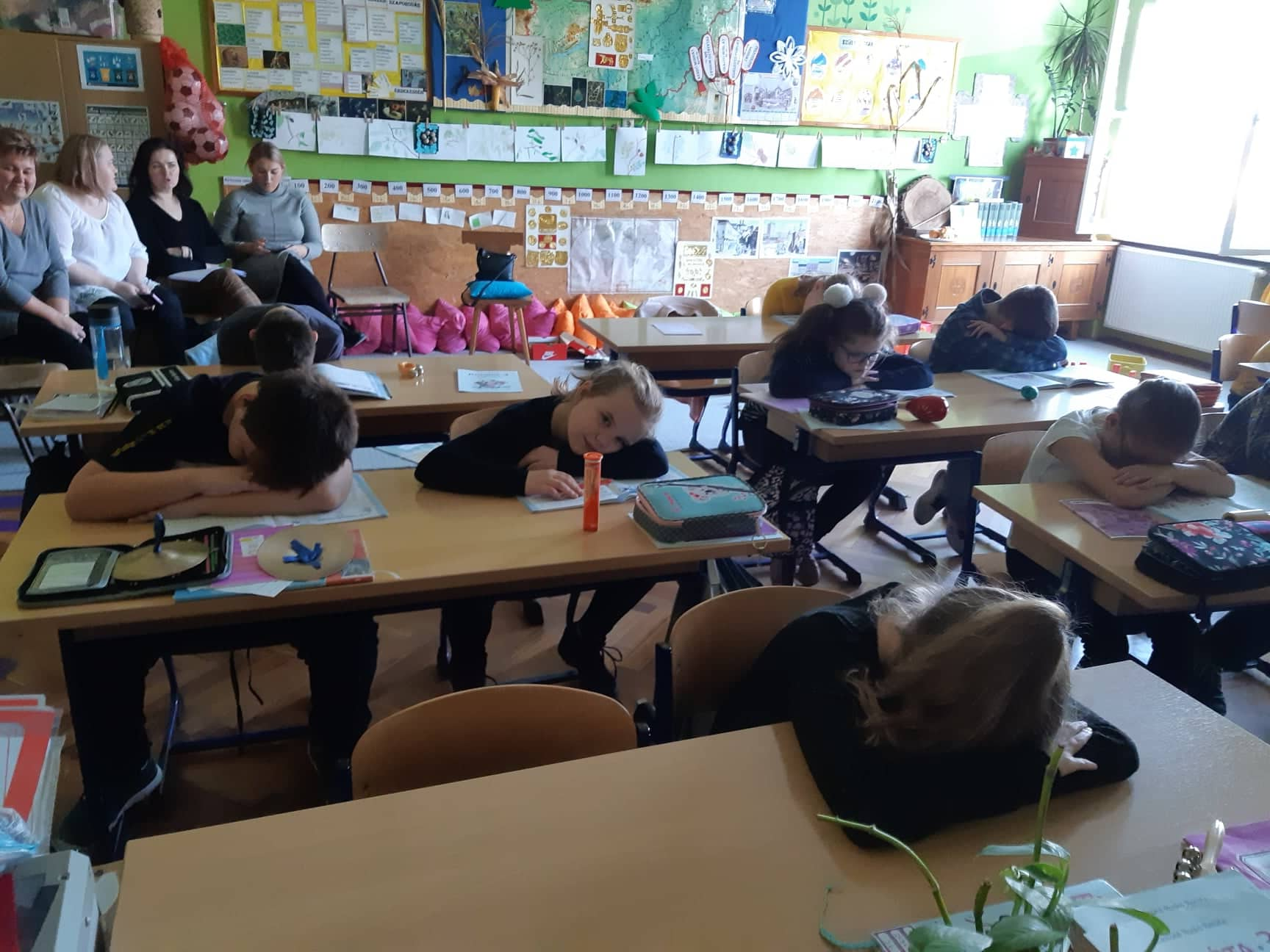 Gimtoji kalba.
Ant sienų skirtingose vietose prisegti lapus, kuriuose surašyti atskiri žodžiai ir tik keletas tinka užduočiai. 
   Pvz.: Į sąsiuvinius                                   surašyti tik                                            būdvardžius.                                                Vaikai vaikščioja                                             po klasę ir renka                                       tinkamus žodžius.
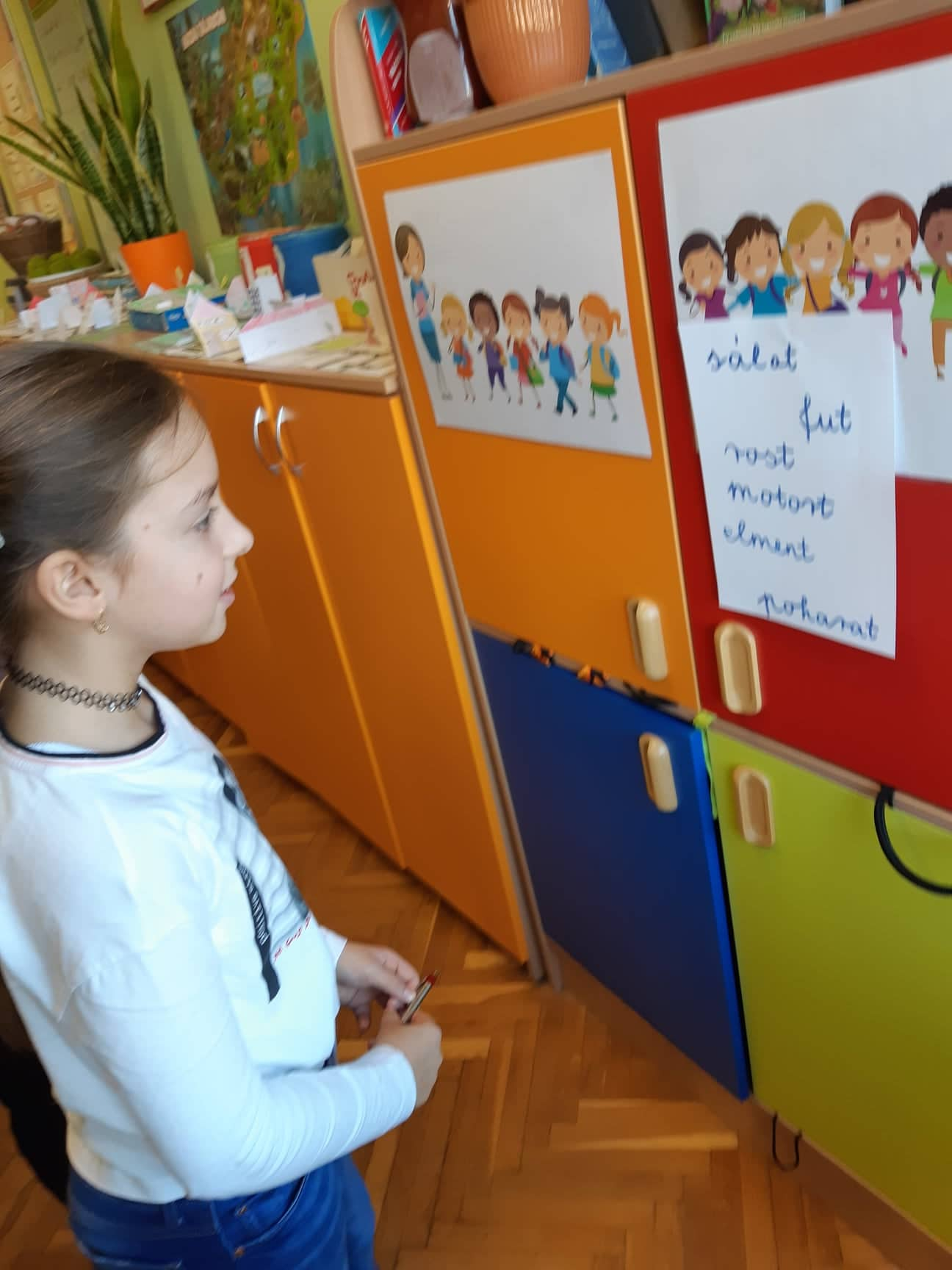 Mankšta anglų kalbos pamokoje
Sakom leg – su dešinės rankos pirštais sprigt
  Sakom tummy - su dešinės rankos pirštais sprigt
  Sakom shoulder – suplojam.
  Leg tummy
  Leg tummy
  Leg tummy shoulder                                       ... ir vis greitėjam.
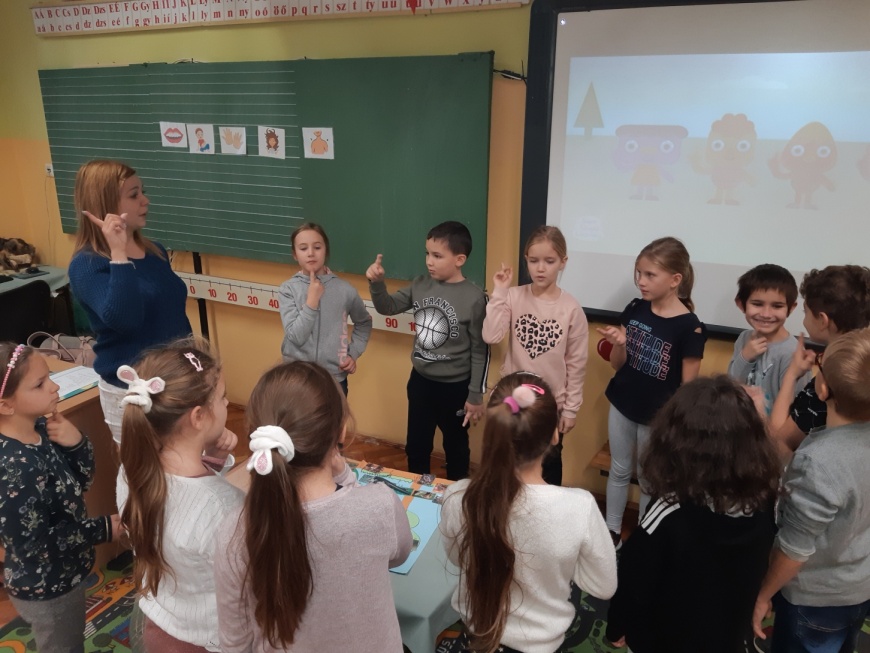 Mankštelė kumštis - delnas
Dėmesio koncentravimo pratimas. Rimuotas eilėraštukas, pvz. „Tupi žvirblis kamine...”  Rankos pakeltos į priekį, kairė kumštis į žemę, dešinė - delnu į viršų. Su kiekvienu skiemeniu keisti                                           rankų pozą. Kairė                                        kumštis, dešinė                                            delnu į viršų,                                                dešinė kumštis,                                      kairė delnu į viršų                                             ir t.t.
   Būtinai sekti rimavimą.
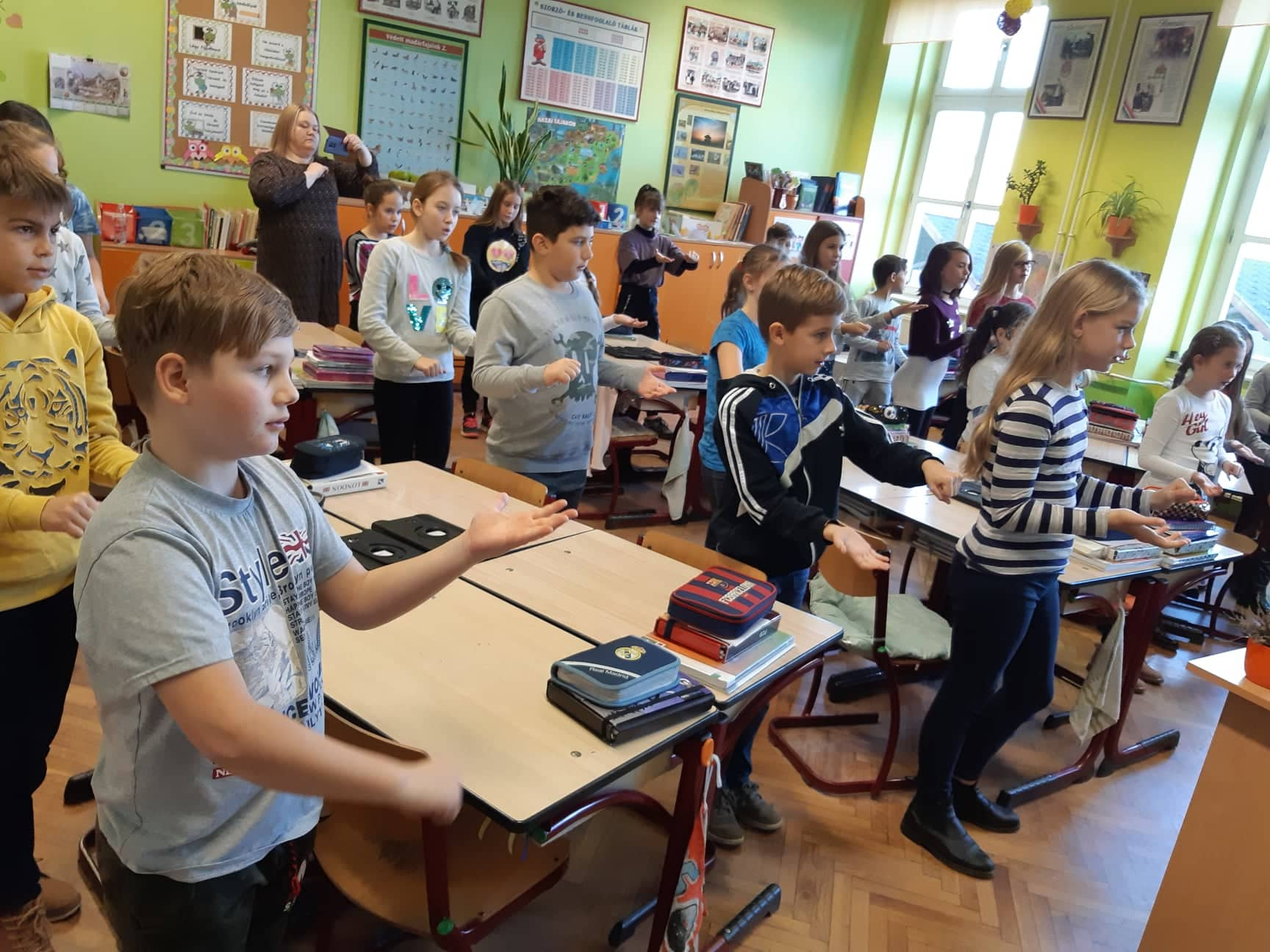 Idėjos. Namų darbų stendas
Stende pildomos visos dienos namų užduotys, reikalinga informacija tėvams.                      Pamokų pabaigoje stendas nufotografuojamas                                        ir išsiunčiamas                                            tėvams.
   Galima pažymėti                                        ar užrašyti vaikų                                         dienos pagyrimus.
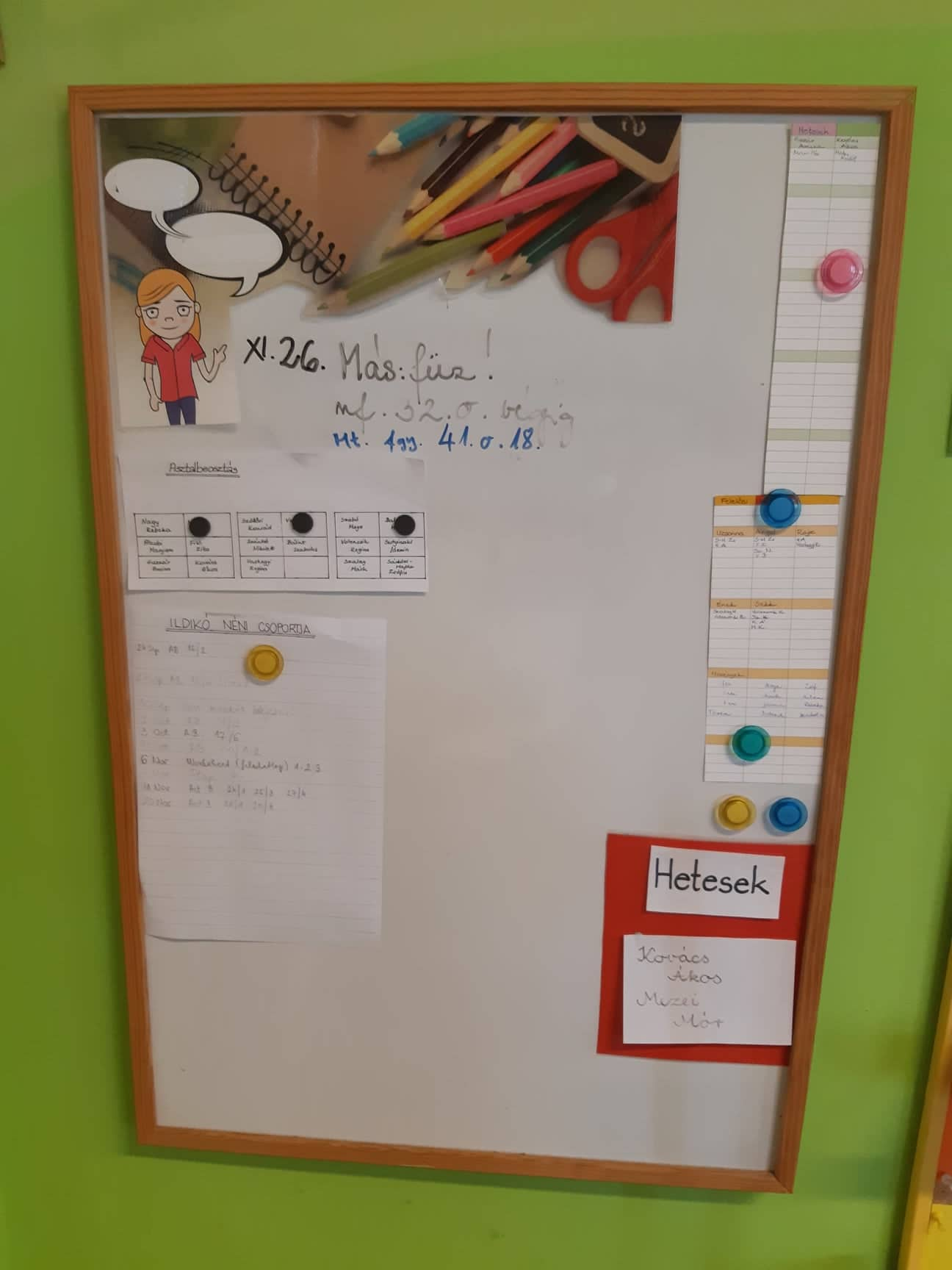 Geroji patirtis vengrijoje
Parengė projekto Erasmus+ K1 mobilumo projektas "Kūrybiškumo ugdymas ir asmenybės ūgtis“ dalyvė, Krakių Mikalojaus Katkaus                                                                                                 gimnazijos                                              mokytoja                                                        Aušrelė                                         Sereikienė.                                                   Parke Mažoji                                                        Vengrija.                                                    Objektai su                                                  įgarsinimu.
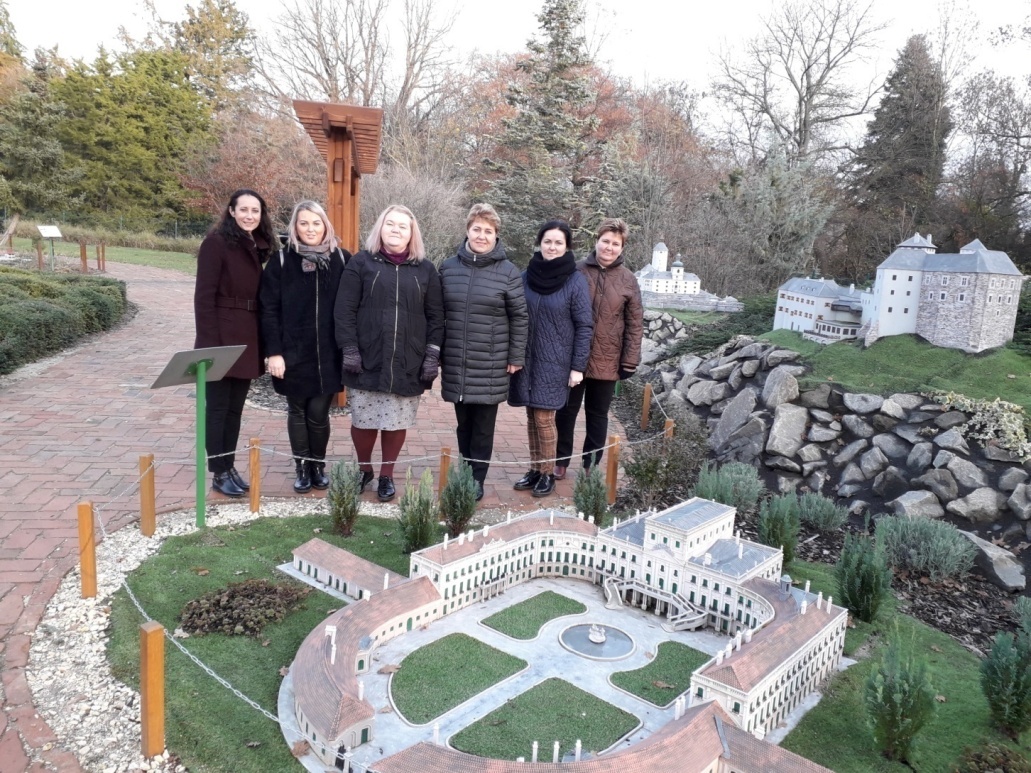